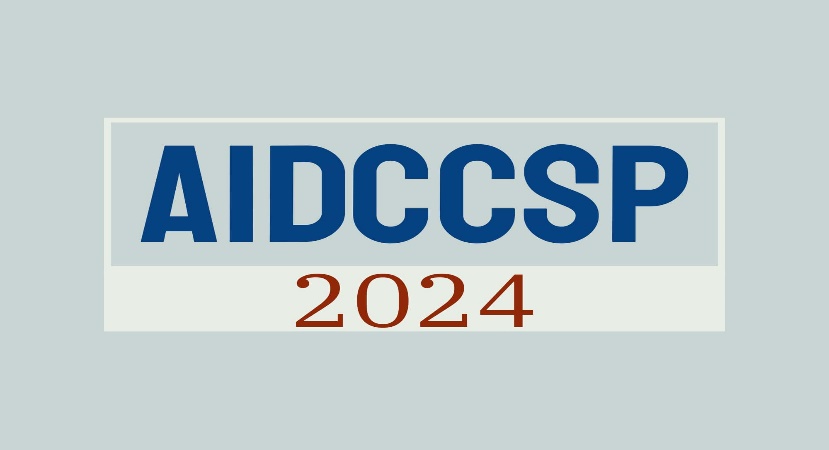 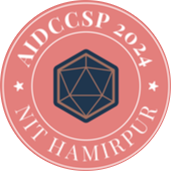 1st International Conference onArtificial Intelligence, Device Computing, Communication, and Signal Processing
ORAL PRESENTATION
(TOPIC)
Author Name(s)
(Paper ID:)
Affiliation
AIDCCSP 2024
ABSTRACT
E.g. : Research is a systematic investigation aimed at discovering new knowledge, solving problems, or deepening our understanding of existing phenomena. It involves gathering data, analyzing information, and drawing conclusions to answer specific questions or test hypotheses. Research is essential in advancing science, technology, and various fields of study, as it provides evidence-based insights that can lead to innovation and informed decision-making. Whether conducted in a laboratory, in the field, or through data analysis, research contributes to societal progress and the development of solutions to complex global challenges.
OVERVIEW
INTRODUCTION
PROBLEM STATEMENT
OBJECTIVES
METHODOLOGY
RESULT
CONCLUSION
GUIDELINES FOR ORAL PRESENTATION
All Headings should be Arial, 59 font size.
All text should be Times New Roman, 24 font size.
Line Spacing should be 1.5.
 Not more than 15 slides as the total time given is 10 mins plus 3 mins of Q&A.
The slide template should be followed.
All the overview topics mentioned in the previous slide to be covered in the presentation.
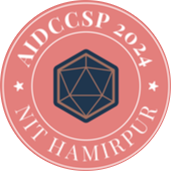 THANK
YOU
E-mail: